លក្ខណៈសម្បត្ដិប្រតិបត្ដិការរថយន្តលើកដាក់ទំនិញ
ទី​ប្រជុំបន្ទុក និងប្រវែងប៉ែល
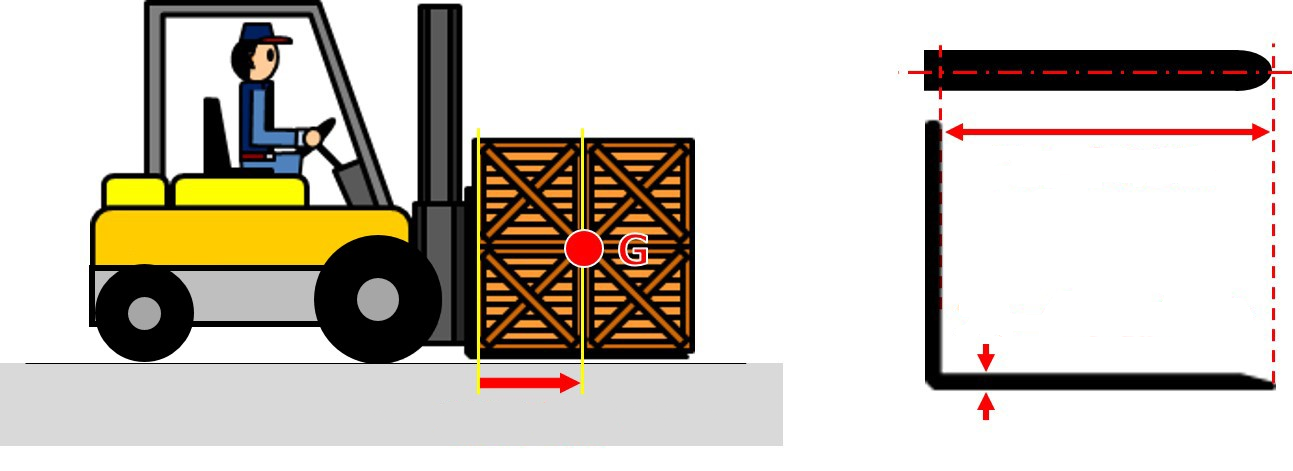 ប្រវែងប៉ែល
កម្រាស់ប៉ែលអតិបរមា
ទីប្រជុំបន្ទុក
ទីប្រជុំបន្ទុកស្ដង់ដារ
ទីប្រជុំបន្ទុកស្ដង់ដារ D
បន្ទុកចំណាត់ថ្នាក់ Q
ក)៖ រួមបញ្ចូលចម្ងាយពី ១២២០ និង ១២៥០។
មុំ​លើកផ្អៀង​នៃ​ដងក្តោង និងកម្ពស់​លើក​ឡើង​អតិបរមា
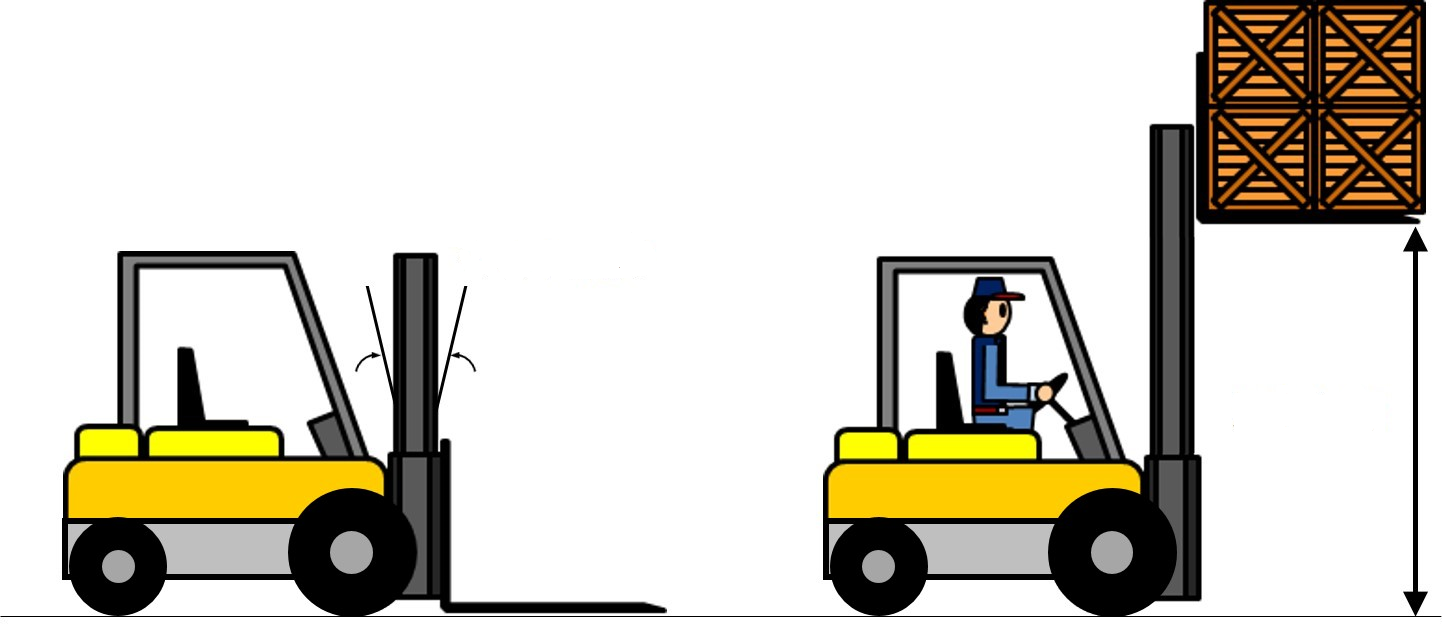 មុំ​លើកផ្អៀង​នៃ​ដងក្តោង
កម្ពស់​លើក​ឡើង​អតិបរមា
បន្ទុកអតិបរមា និងបន្ទុកដែលអនុញ្ញាតបាន
បន្ទុកដែលអនុញ្ញាតបាន ដែលអាចត្រូវបានផ្ទុកនៅទីប្រជុំបន្ទុកស្ដង់ដារ ត្រូវបានហៅថា "បន្ទុកអតិបរមា"។
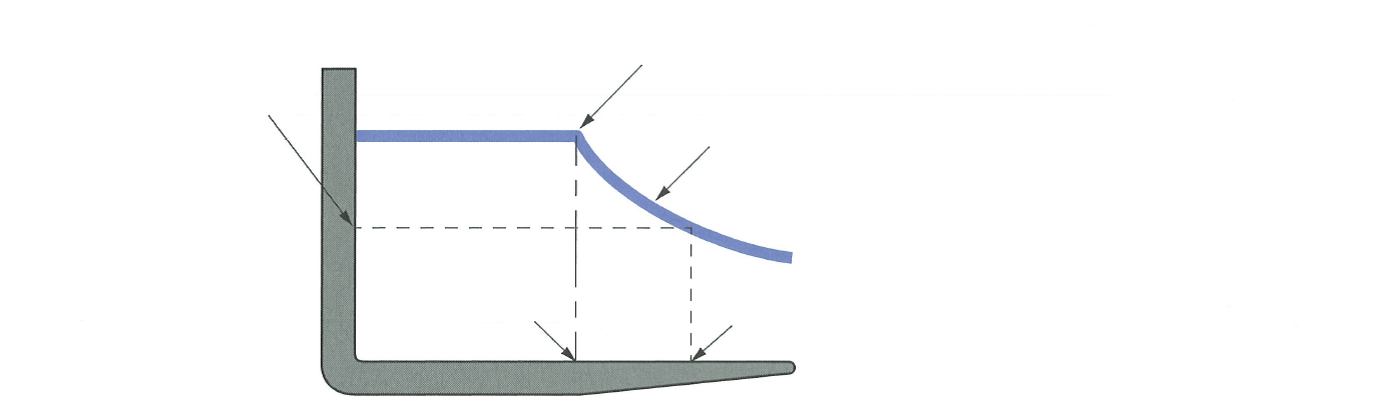 (បន្ទុកជាក់លាក់)
បន្ទុកនៅលើខ្សែកោងបន្ទុកត្រូវបានហៅថា "បន្ទុកដែលអនុញ្ញាតបាន"។
បន្ទុក
ទីប្រជុំបន្ទុកស្ដង់ដារ
(ទីប្រជុំបន្ទុក)
ប្រការទាក់ទងនឹងបន្ទុក គុណផល និងស្ថានភាព
កម្ពស់​លើក​ឡើង​អតិបរមា សម្រាប់ដងក្ដោង ៣.០០០ និង ៤.០០០ មម
កម្ពស់​លើក​ឡើង​អតិបរមា សម្រាប់ដងក្ដោង ៤.៥០០ មម
កម្ពស់​លើក​ឡើង​អតិបរមា សម្រាប់ដងក្ដោង ៥.០០០ មម
បន្ទុកដែលអនុញ្ញាតបាន (គក្រ)
ទីប្រជុំបន្ទុក (មម)
ការប្រៀបធៀបនៃម៉ាស៊ីនម៉ាស៊ូត និងម៉ាស៊ីនសាំង
សមាសធាតុនៃរថយន្តលើកដាក់ទំនិញទប់លំនឹងដំណើរការដោយអាគុយ
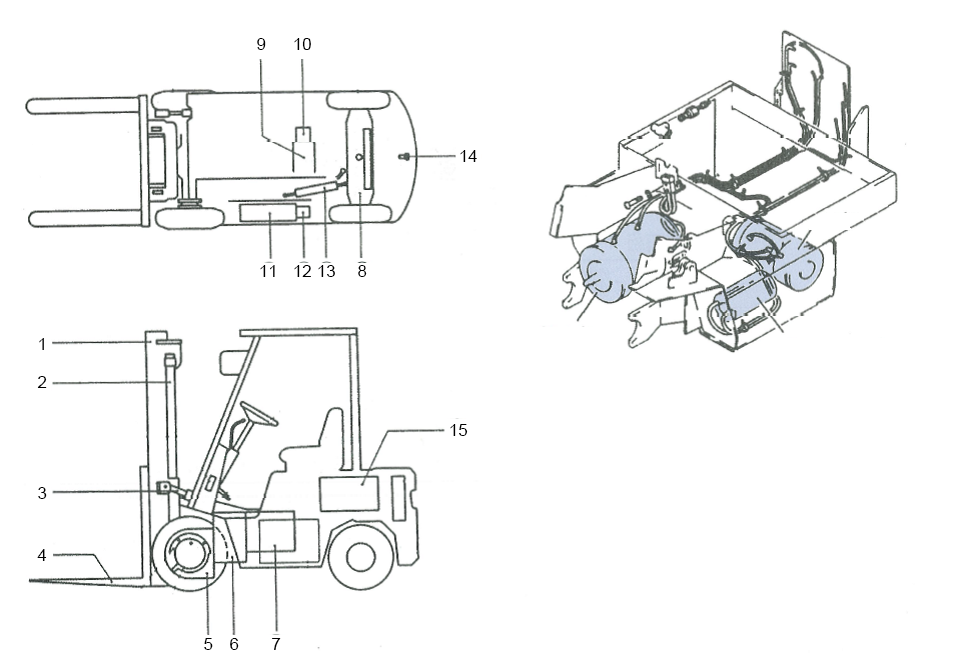 ម៉ូទ័របូម
ម៉ូទ័រជំរុញ
ម៉ូទ័រកាច់ចង្កូតថាមពល
សាកជាមួយនឹងឆ្នាំងសាក​អាគុយនៅលើរថយន្ត
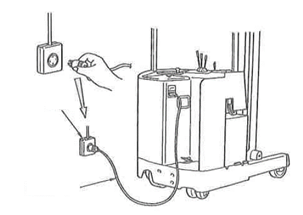 ថាមពល
ខ្សែសាក
សាកជាមួយនឹងឆ្នាំងសាក​អាគុយដែលជាប់
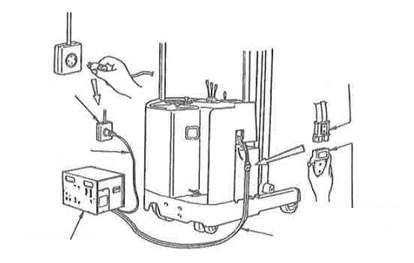 ឌុយអាគុយ
ថាមពល
ខ្សែសាក
ឌុយខ្សែសាក
ខ្សែសាកចេញ
ឆ្នាំងសាក​អាគុយដែលជាប់
យានប្រើអំប្រ៊ីយ៉ា
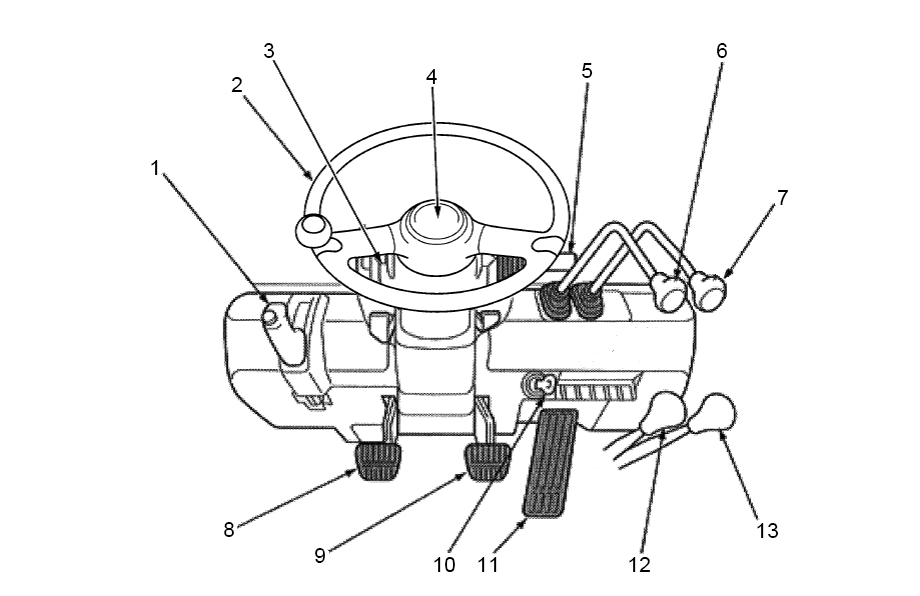 រថយន្ដមានប្រដាប់​បំប្លែង​​កម្លាំងរមួល
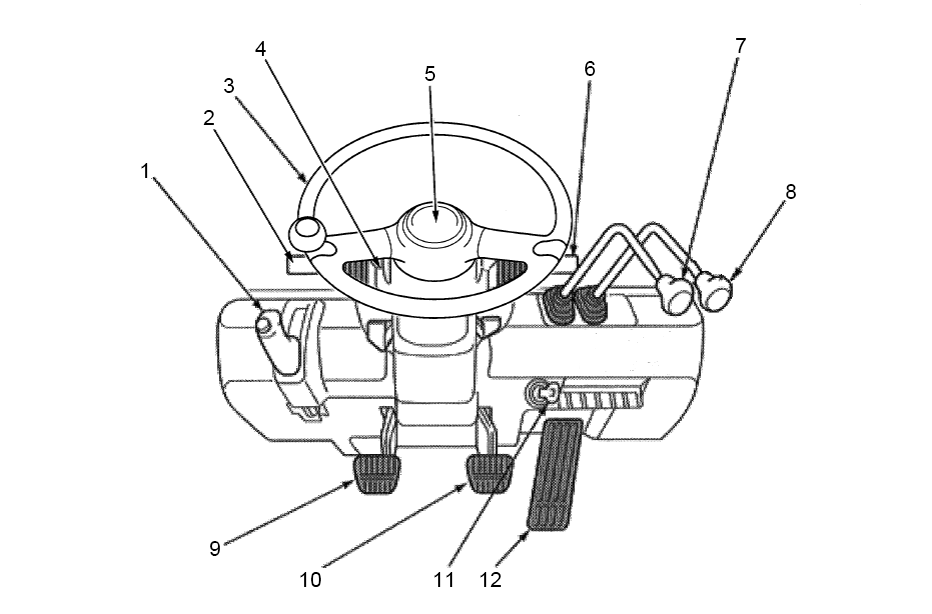 ប្រតិបត្តិការពន្លឿន​/បន្ថយសំទុះនៃរថយន្ដមានប្រដាប់​បំប្លែងកម្លាំងរមួល
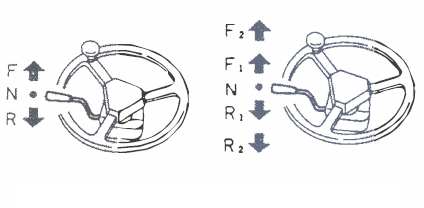 [រថយន្ដមានប្រដាប់បំប្លែង​កម្លាំងរមួលមាន ១ លេខ]
[រថយន្ដមានប្រដាប់បំប្លែង​កម្លាំងរមួលមាន ២ លេខ]
គម្លាតកាច់បត់
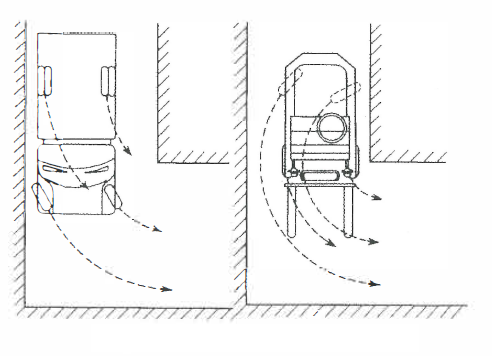 រថយន្តធម្មតា
រថយន្តលើកដាក់ទំនិញ
ការផ្អៀងដងក្ដោងទៅមុខ
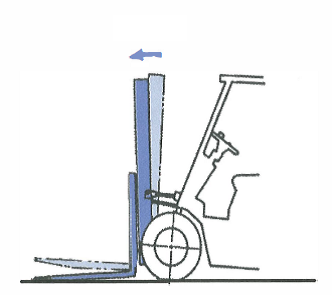 ផ្អៀងទៅមុខ
កៅអីអង្គុយប្រតិបត្តិកររថយន្តលើកដាក់ទំនិញទប់លំនឹងដំណើរការដោយអាគុយ
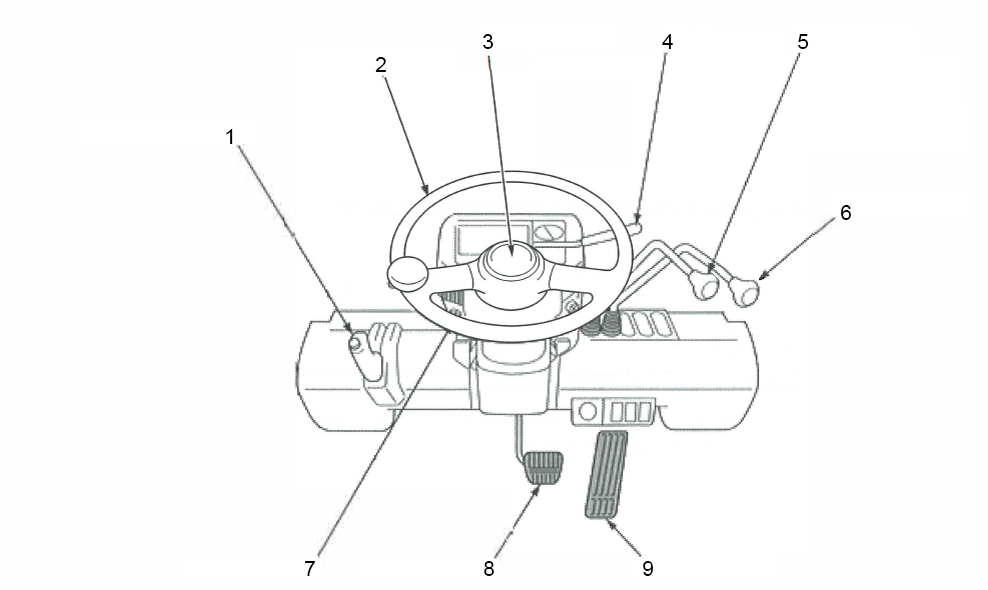 កៅអីអង្គុយប្រតិបត្តិកររថយន្តលើកដាក់ទំនិញដែលឈោងឈរ
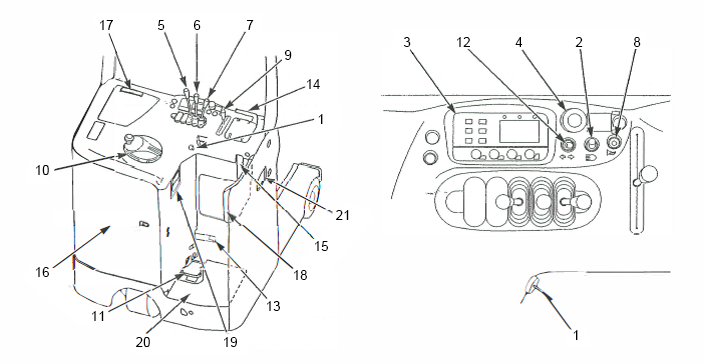 ឈ្មោះផ្នែកឧបករណ៍លើក/ដាក់
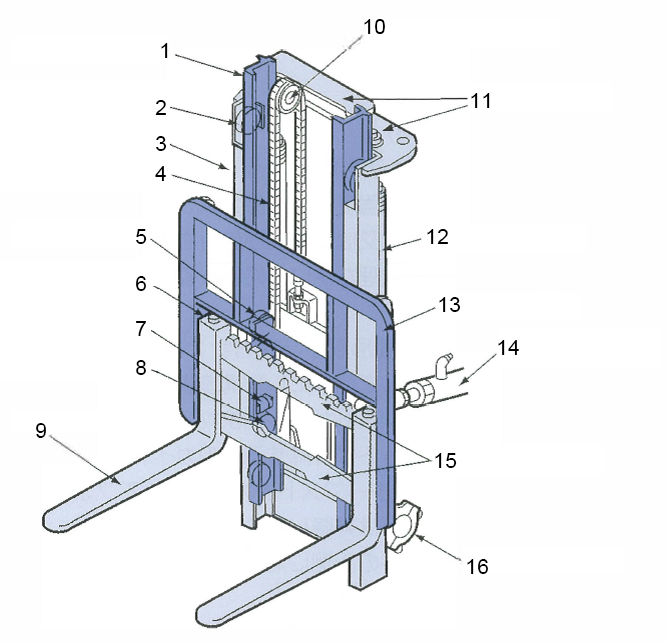 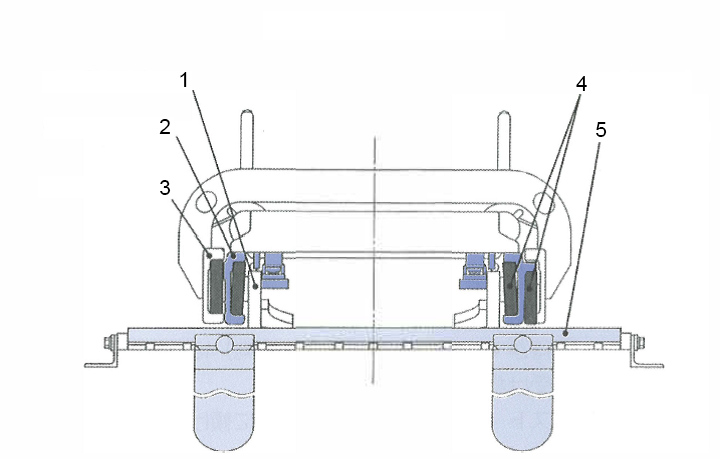 ពីលើប៉ែល
ឈ្មោះផ្នែកប៉ាឡែតសំប៉ែត
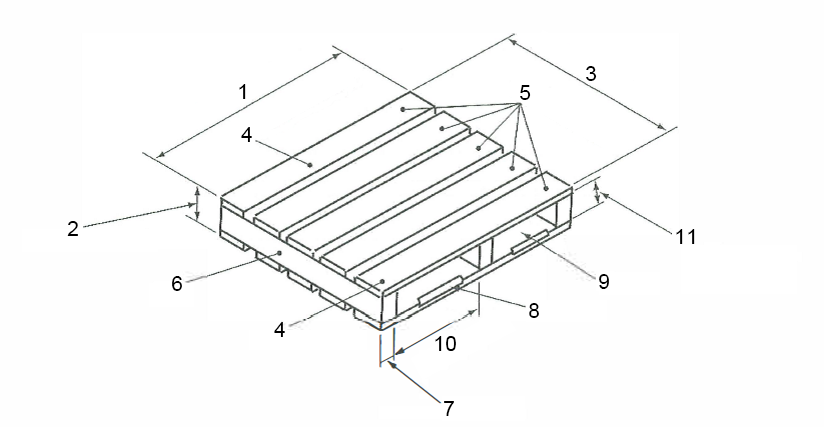 ប្រតិបត្តិការចង្កឹះ (Ex.)
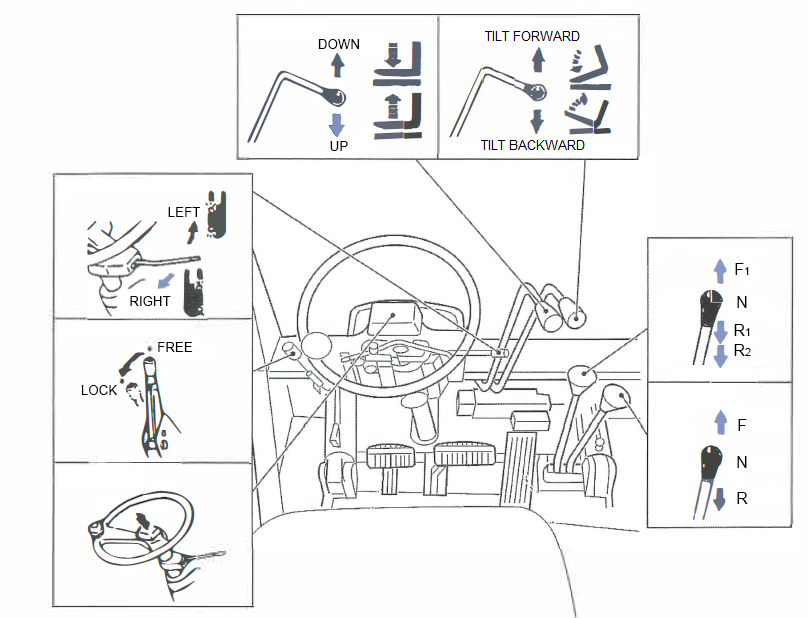 ចង្កឹះបញ្ជាលើកដាក់
ចង្កឹះបញ្ជាផ្អៀង
កុងតាក់ភ្លើងស៊ីញ៉ូ
ចង្កឹះប្ដូរលេខ
ចង្កឹះ​ហ្វ្រាំងដៃ
ចង្កឹះបញ្ជាទៅមុខ/ថយក្រោយ
ប៊ូតុងស៊ីផ្លេ
ហាមជិះ
ហាមបើកបរ ជាមួយបន្ទុកលើកឡើង
ការធ្វើស្វ័យអធិការកិច្ចម្ដងម្កាល
ប្រតិបត្ដិការក្រោមការងារហួសប្រមាណ និងក្រោមស្ថានភាពស្រវឹង
ធ្វើការដោយពាក់ឧបករណ៍សុវត្ថិ​ភាពត្រឹមត្រូវ
មួកសុវត្ថិភាព
ក្រវាត់ចង្ការ
ស្បែកជើងការពារ
អធិការកិច្ចដំបូង
រង់ចាំរហូតដល់អធិការកិច្ចដំបូងត្រូវបានបញ្ចប់!
ការឡើង/ចុះពីរថយន្ត
បន្ទាបប៉ែល នៅពេលបើកបរ
បើកទៅមុខពេលឡើងជម្រាល និងថយក្រោយពេលចុះជម្រាល
ជួសជុលបញ្ហាភ្លាមៗ
កុំផ្ទុកបន្ទុកលើស
កុំឈរនៅក្រោមប៉ែល
កុំយកប៉ែលទៅលើកមនុស្ស
កុំទុកទំនិញលើប៉ែលយូរ
សាកនៅកន្លែងដែលមានខ្យល់ចេញចូលល្អ
បើកគម្របអាគុយ អំឡុងពេលសាក
ធាតុបីនៃ​កម្លាំង​
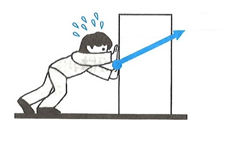 ទំហំ
ទិស
ចំណុចសកម្ម
វិចទ័រ
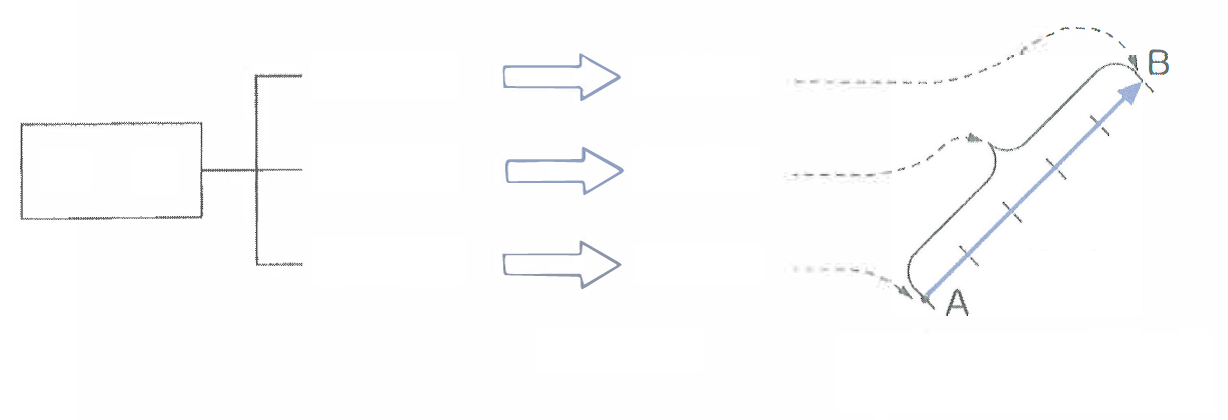 ទិសព្រួញ
ទិស
ប្រវែងព្រួញ
កម្លាំង
ទំហំ
ខ្សែសកម្មភាពនៃកម្លាំង
បាតព្រួញ
ចំណុចសកម្ម
ធាតុបីនៃ​កម្លាំង​
វិចទ័រ
(ឧទាហរណ៍ 1 N = 1 សម)
សមាសភាពនៃកម្លាំងពីរ
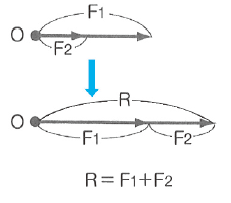 ច្បាប់កម្លាំងនៃប្រលេឡូក្រាម
ការបំបែកសមាសភាពនៃកម្លាំង (១)
កម្លាំងសមាសភាគ Fa
កម្លាំងដែលជាផល​ (R)
(កម្លាំងប្រតិកម្មនៃ F)
កម្លាំងសមាសភាគ Fb
ការបំបែកសមាសភាពនៃកម្លាំង (២)
កម្លាំងបន្តឹង និងម៉ូម៉ង់
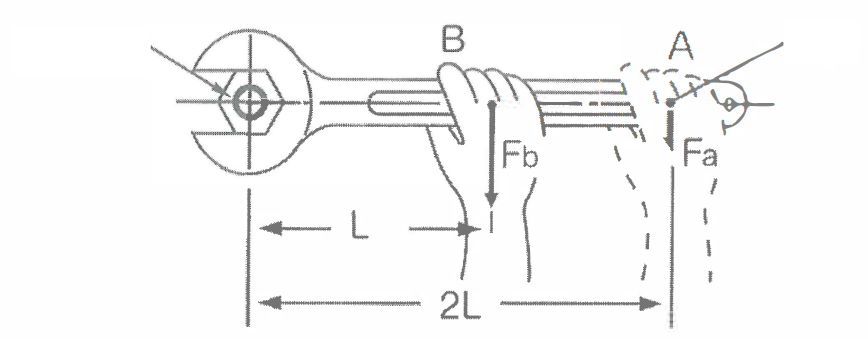 ចំណុចកម្លាំង
អ័ក្សនៃការបង្វិល O
តុល្យភាពនៃកម្លាំងនៅលើចំណុចតែមួយ
ចំណុចសកម្ម
ម៉ាស
តុល្យភាពនៃកម្លាំងនៅលើចំណុចតែមួយ
ម៉ាស
តុល្យភាពនៃកម្លាំងប៉ារ៉ាឡែល
ចលនានៃទីប្រជុំទម្ងន់សរុប​
គ្រោះថ្នាក់នៃការក្រឡាប់លើផ្ទៃមិនរាបស្មើ
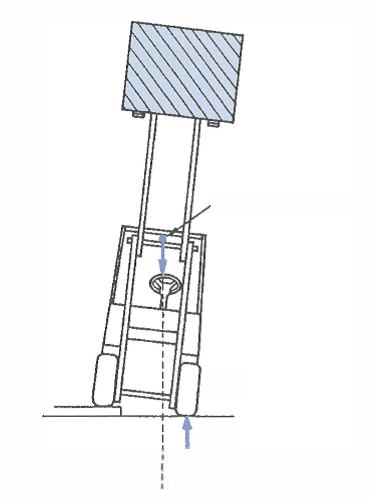 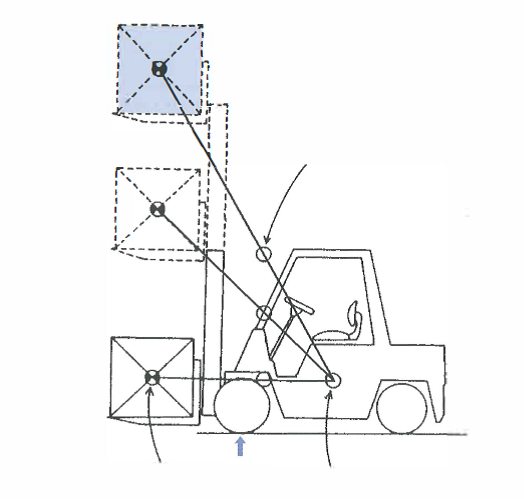 ទីប្រជុំទម្ងន់​សរុប (G)
ទីប្រជុំទម្ងន់​សរុប (G)
កង់មុខ
ទីប្រជុំទម្ងន់​របស់បន្ទុក (G1)
កំណល់ដងថ្លឹង
កំណល់ដងថ្លឹង
ទីប្រជុំទម្ងន់​របស់តួ (G2)
ទីតាំង COG នៃរថយន្តលើកដាក់ទំនិញ
នៅពេលដែល COG មិនមានតុល្យភាព
សំទុះលឿន
បត់ឱ្យខ្លាំង
កង់មុខ
គ្រោង
អ័ក្សខាងក្រោយ
កង់ខាងក្រោយ
ម្ជុ​ល​កណ្ដាល
យានមានលំនឹង នៅពេលដែល COG នៅ G2 ប៉ុន្តែវាអាចក្រឡាប់បាន នៅពេលដែល COG នៅ G1 ឬ G3។
កម្លាំងអសកម្មរបស់រថយន្តលើកដាក់ទំនិញ
ការក្រឡាប់ដោយសារតែកម្លាំងចាកផ្ចិត
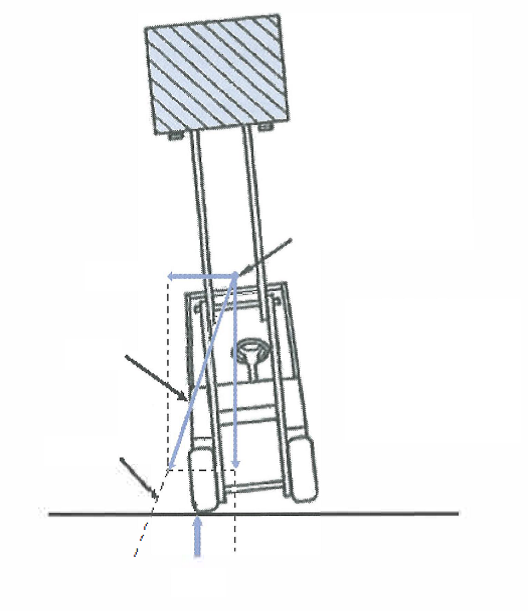 ទីប្រជុំទម្ងន់​សរុប
កម្លាំងចាកផ្ចិត​​
កម្លាំងដែលជាផល​
យានក្រឡាប់ ប្រសិនបើបន្ទាត់សកម្មភាពនៃកម្លាំងជាផលនៃម៉ាស់សរុប និងកម្លាំងចាក់ផ្ចិតស្ថិតនៅខាងក្រៅសម្បក​កង់ (កំណល់ដងថ្លឹង)។
បន្ទាត់សកម្មភាព
កំណល់ដងថ្លឹង